Join at slido.com#1418064
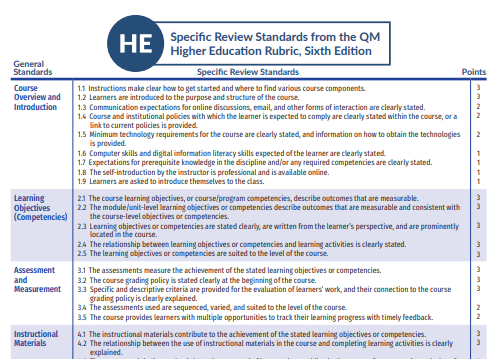 Beyond the RubricSocial-Emotional Support Strategies for At-Risk Online Learners
Heather Burke, MA
Associate Professor, Hondros College of Nursing
Co-Chair Professional Development, QM Ohio
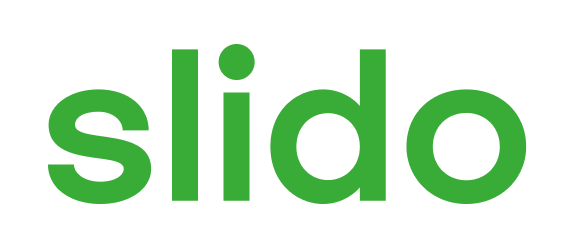 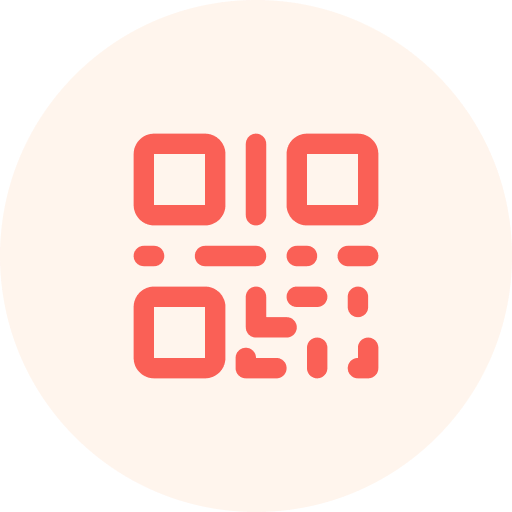 Join at slido.com#1418064
ⓘ Start presenting to display the joining instructions on this slide.
2
Agenda
Join at slido.com#1418064
3
At-Risk Definition
“At-risk” is a term grounded in K-12 literature, meaning: “poorly equipped to perform up to academic standards (Quinnan, 1997, as cited in Horton, 2015).
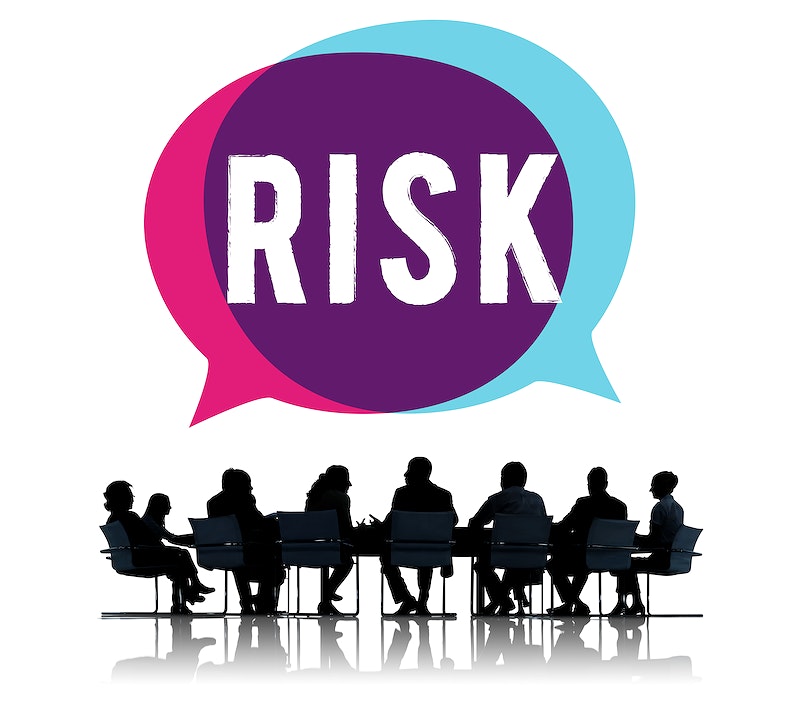 4
Source: Horton, 2015
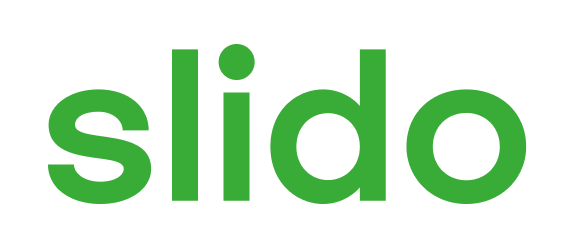 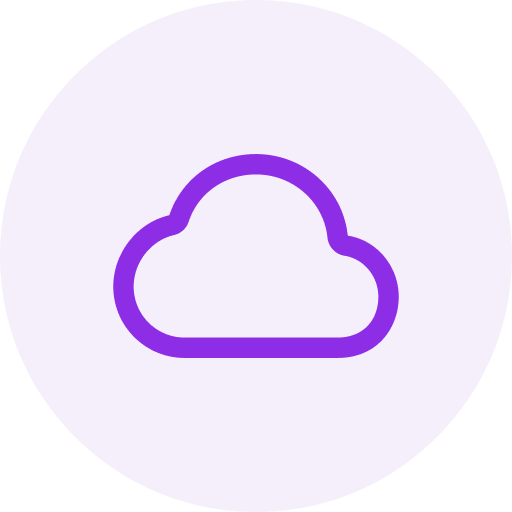 What are the characteristics of an at-risk learner?
ⓘ Start presenting to display the poll results on this slide.
5
At-Risk Characteristics
“At-risk” is a term grounded in K-12 literature, meaning: “poorly equipped to perform up to academic standards (Quinnan, 1997, as cited in Horton, 2015).
4
Source: Horton, 2015; Peth, 2008
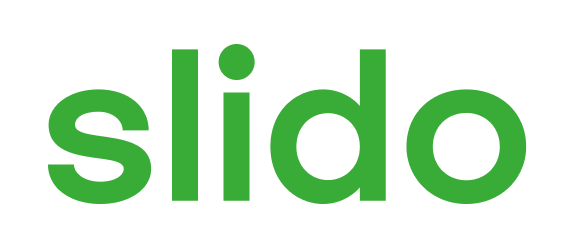 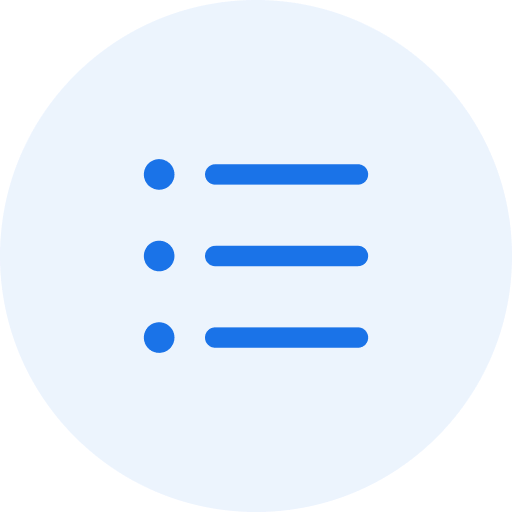 Do you use any form of social emotional learning in your course(s)?
ⓘ Start presenting to display the poll results on this slide.
7
Social Emotional Learning (SEL)
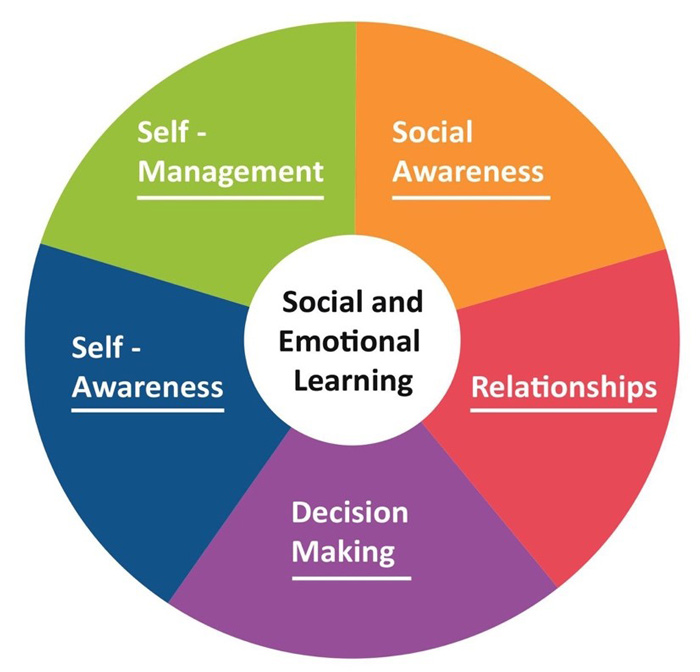 What does this look like?

safe, supportive learning environment 
belief in students’ success and promote a sense of ownership
high, clear standards 
student self-evaluation and self-refection 
cooperative learning 
varied content for different learning styles 
strategies to address barriers to asking for help
growth mindset oriented language
frequent questions to continually engage students in what they are learning
meaningful learner-instructor interactions
8
SEL in Higher Ed
Q: Is SEL common in higher education?

A: No. There is a focus on ”programs that address mental health, financial concerns, homesickness, adjustment to the academic demands of college, changes in career goals, campus culture and climate and more” (Cole, 2017, as cited in Reinert, 2019, p. 114).

Q: Why is this a problem? 

A: These approaches are “focused on symptoms, rather than root causes” (Reinert, 2019, p. 115).
9
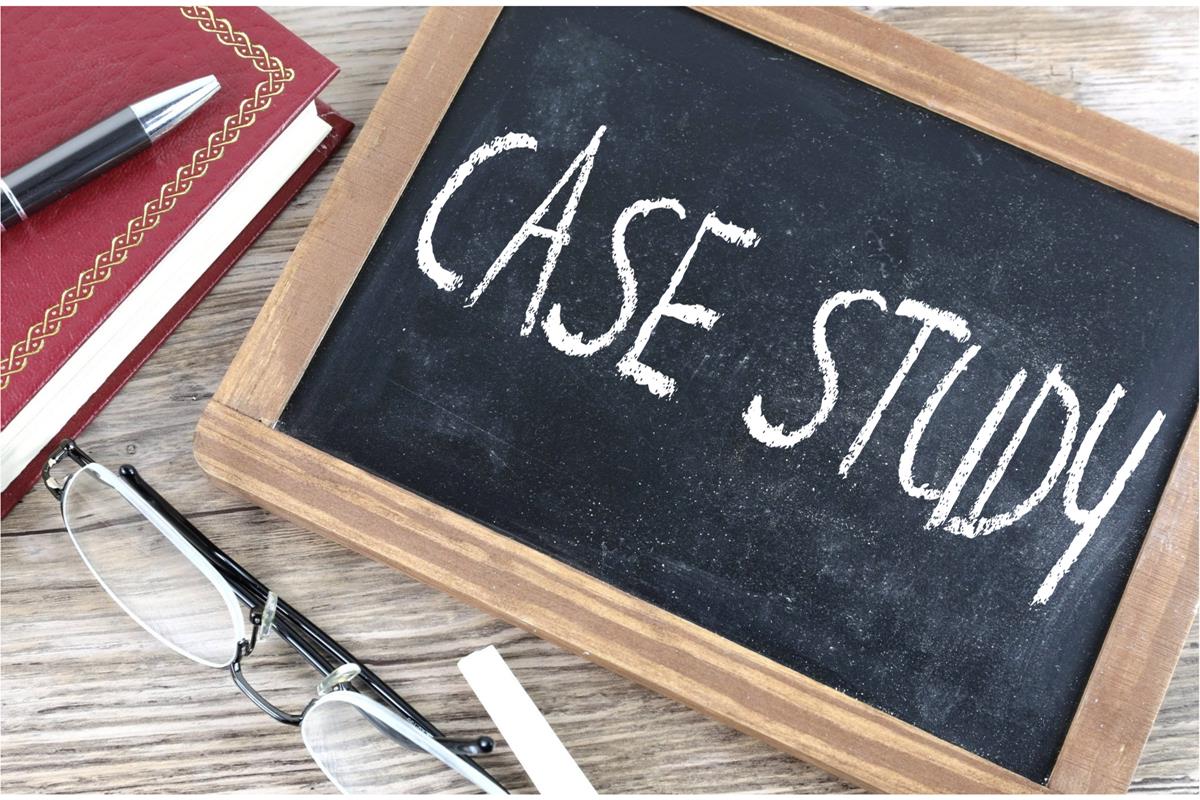 10
HCN & ENG 205 BASICS
6
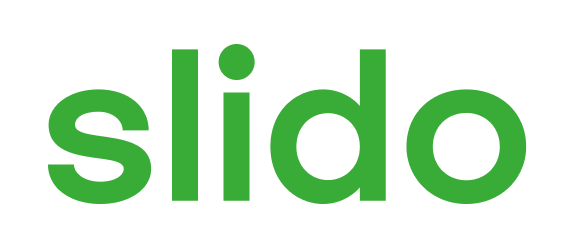 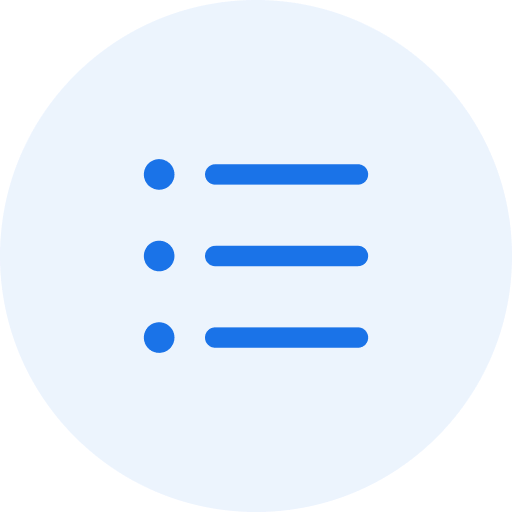 Do you use any form of formal or informal student progress/at-risk tracking?
ⓘ Start presenting to display the poll results on this slide.
12
At-Risk Reporting
At-Risk Standard Definition: 
Students who have a course grade of <70%
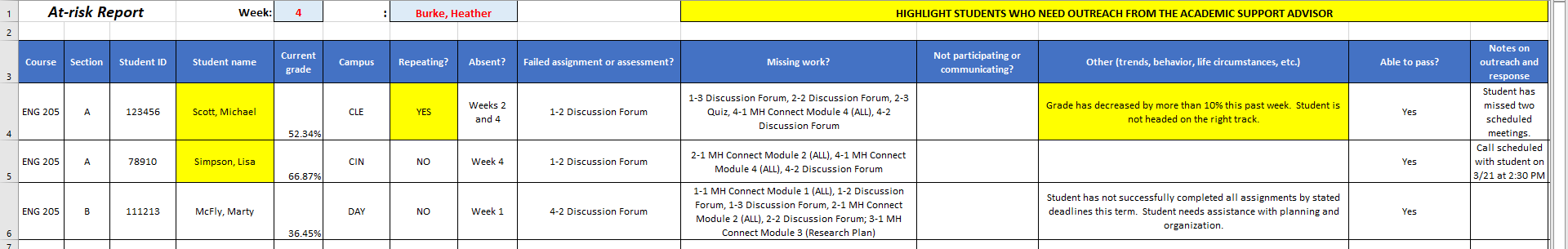 7
Pre-SEL Outcomes
At-Risk Student 
Outcomes
At-Risk Student Trends
8
At-Risk Indicators
Week 1 assignment performance

82% (23/28) of ALL at-risk students missed and/or failed a week 1 assignment

73% (8/11) of students who either missed and/or failed a week 1 assignment did not pass/complete the course

Week 4 (pre-midterm) attendance

73% (8/11) of unsuccessful students were absent during Week 4



0% of W and F students were absent during week 1
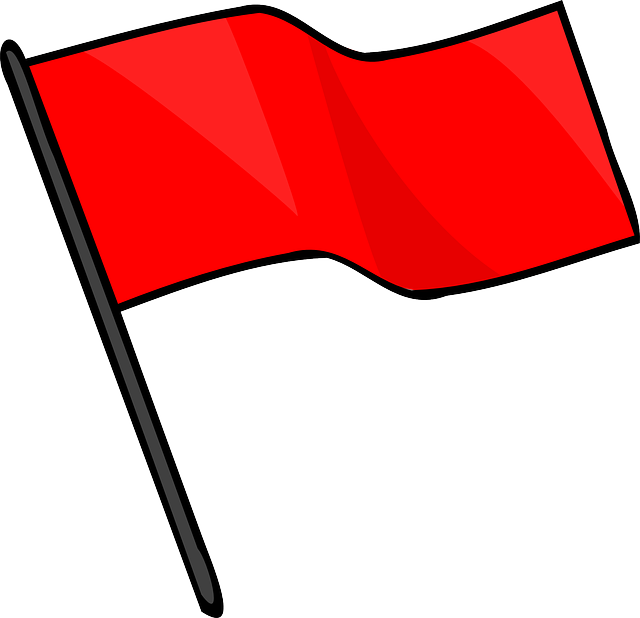 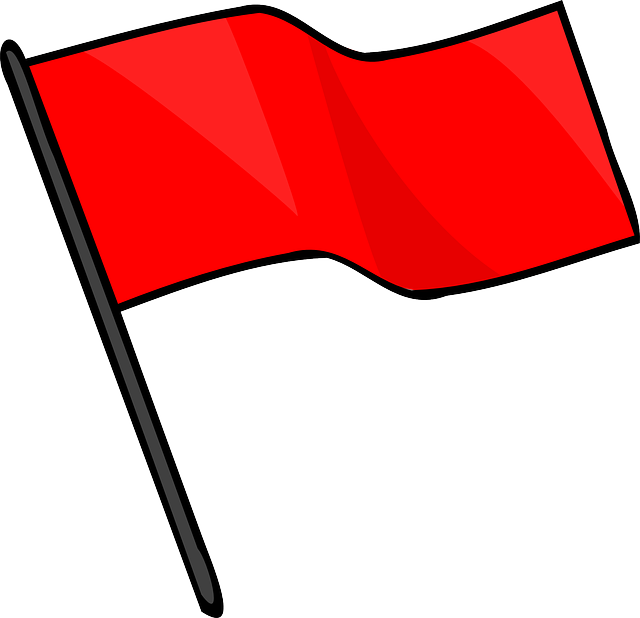 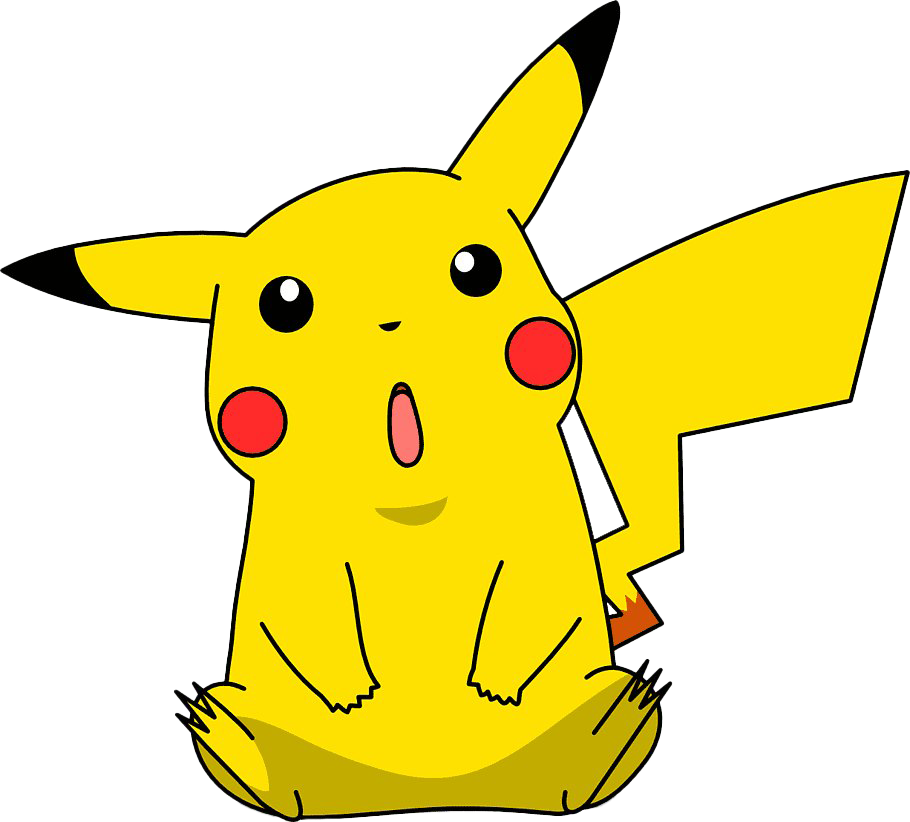 10
SEL Strategies
Weeks 6-10
Weeks 4-5
Weeks 2-3
Week 1
Preterm
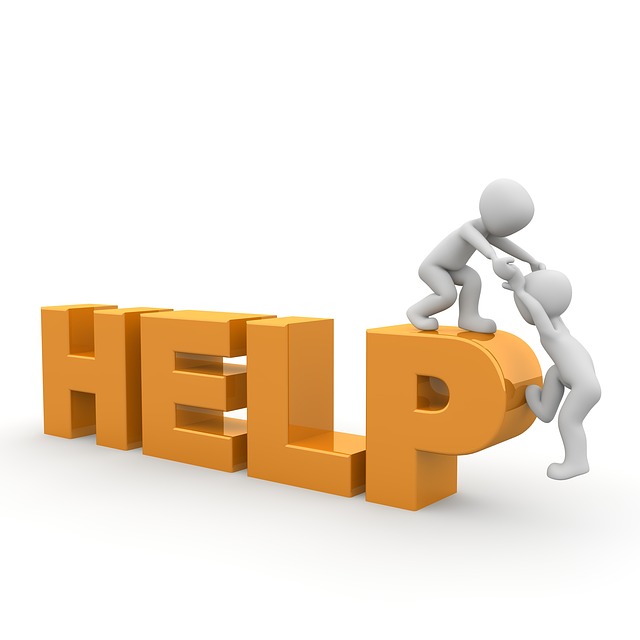 16
Pre- and Post-SEL Outcomes
Period: 4/4/2022 – 9/16/2022
Period: 10/3/2022 – 3/17/2023
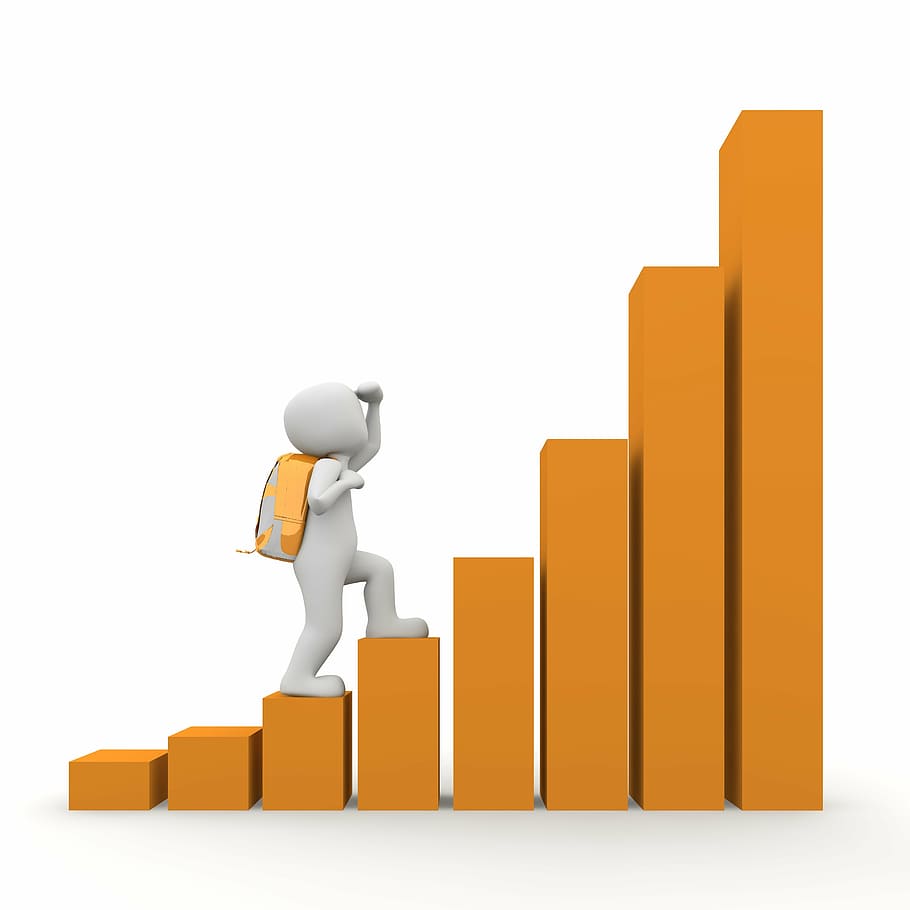 10
Pre- and Post-SEL Outcomes
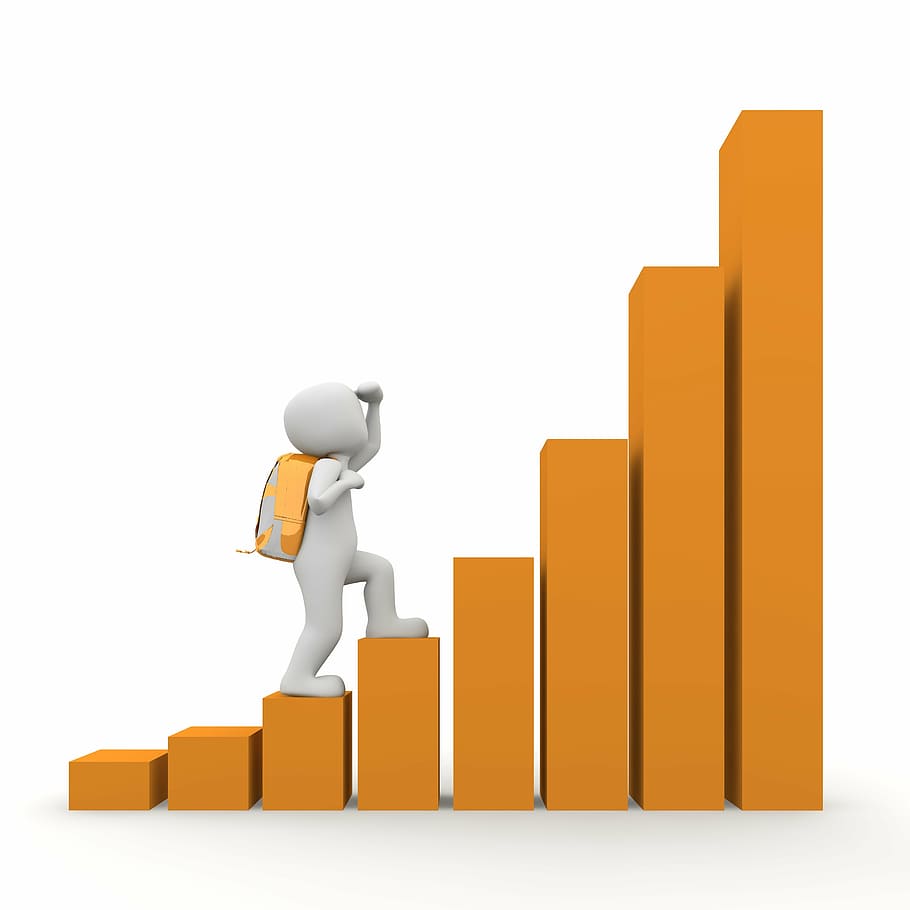 10
Continuing Trends
0/79 (0%) absent week 1

13/13 (100%) missed and/or failed a week 1 assignment

Total at-risk students

Pre: 14.7% (spring ‘22 and summer ‘22)

Post: 15.8% (fall ‘22 and winter ‘23)

Pre and Post: 15.2% (55/362)

Present: 16.4% (spring ‘23)
Week 1: 13/79 (16.4%)
Week 2: 8/79 (10%)
Week 3: 5/79 (6%)
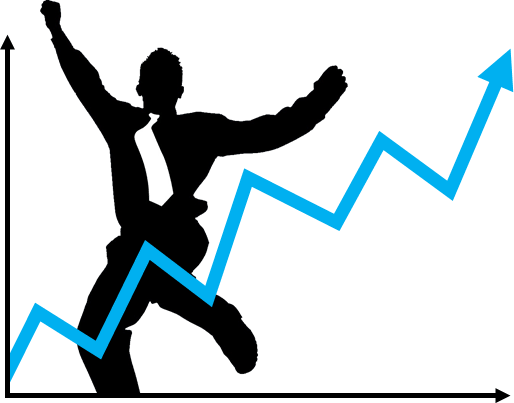 19
Best Practices
20
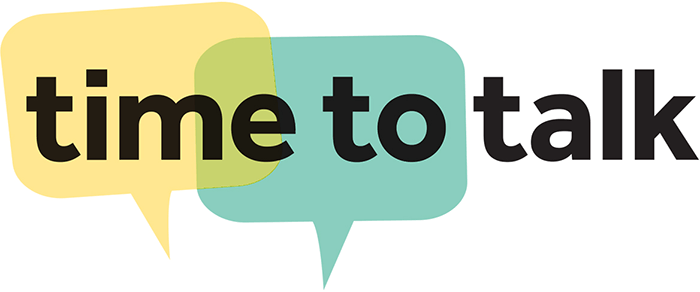 How do you identify at-risk students?

How do you monitor and assist at-risk students?

Do you use any social emotional learning strategies in your online courses?

Have you have any successes and/or challenges with at-risk students and/or social emotional learning in your courses?
References
Dougan, R. (n.d.). Social emotional learning (SEL) guidebook: Ideas for incorporating SEL activities into your 
	classroom. Diablo Valley College.  https://www.dvc.edu/faculty-staff/pdfs/SEL-Guidebook.pdf 

Horton, J. (2015). Identifying at-risk factors that affect college student success. 
	International Journal of Process Education, 7(1), 83-101. https://www.ijpe.online/2015/risk.pdf 

Panayiotou, M., Humphrey, N., & Wigelsworth, M. (2019, January). An empirical basis for 
	linking social and emotional learning to academic performance. Contemporary Educational 
	Psychology, 56, 193-204. https://doi.org/10.1016/j.cedpsych.2019.01.009   

Peth, S.F. (2008). At-risk in the virtual classroom: A handbook for student success. ePublications at Regis 
	University. https://epublications.regis.edu

Reinert, P. (2019). Social-emotional learning: A model for higher education. Journal of Research in 
	Innovative Teaching and Learning, 12(2). doi: 10.1108/JRIT-02-2019-0039
22